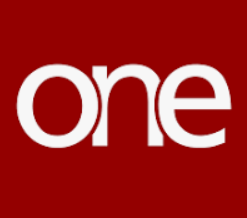 Supply Chain Visibility
Bayer & One Network Partner Summit

April 2024
Meet Your Speakers
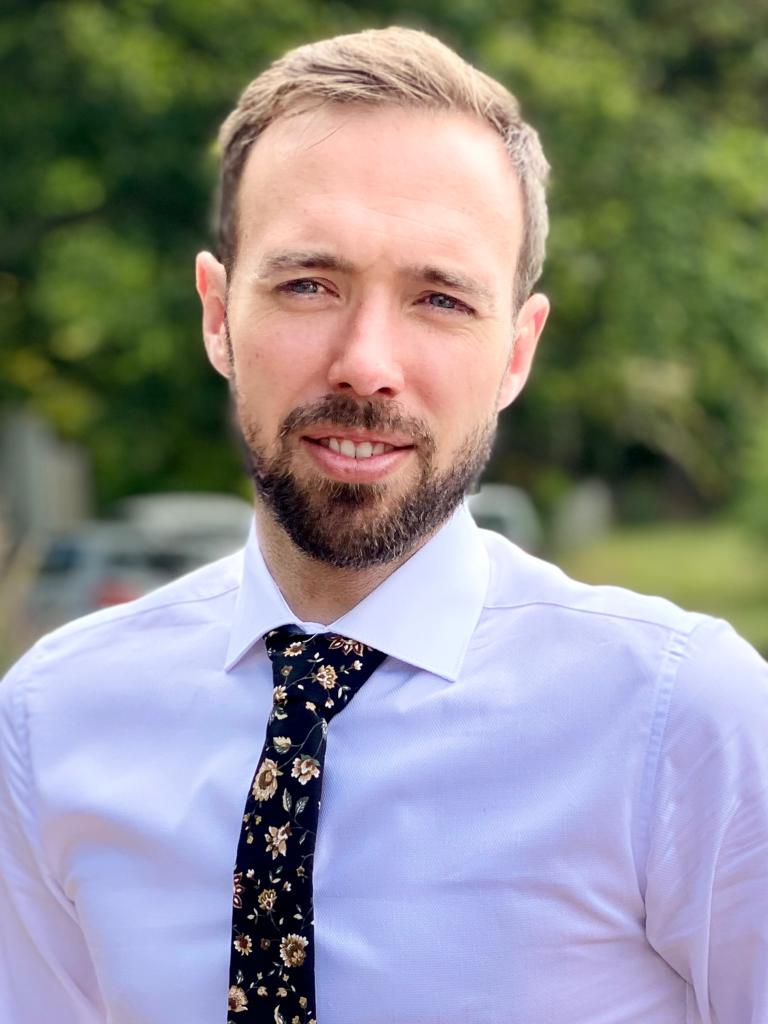 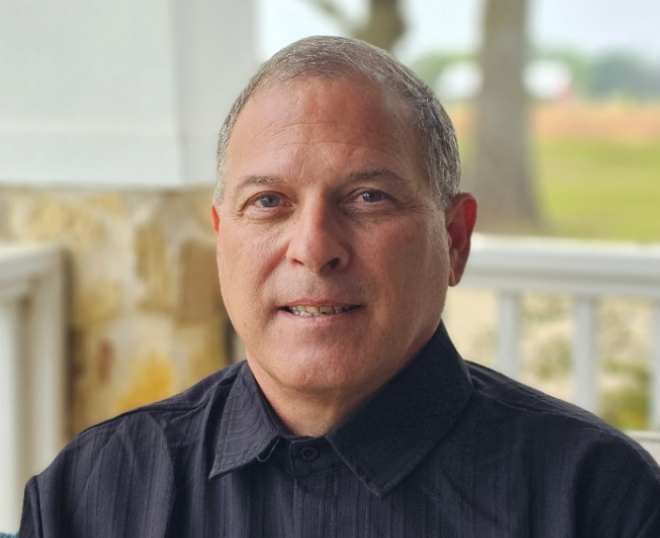 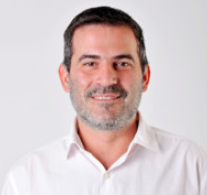 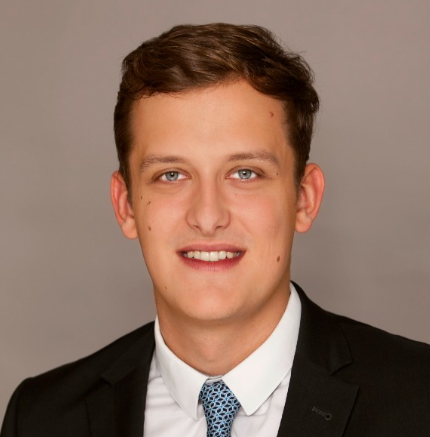 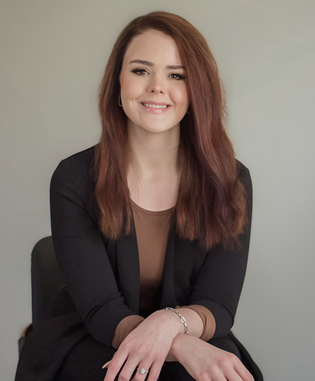 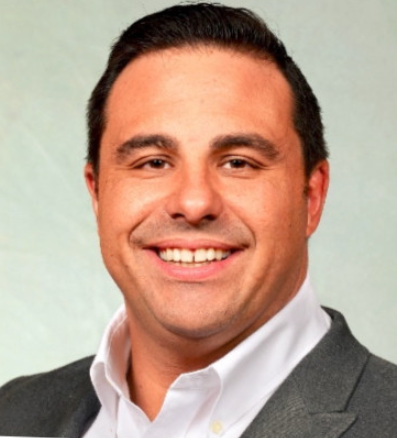 German Gies
Dan 
Lemons
Johnny Ivanyi
Oliver Nagy
Alexandra 
Howell
Erik Van der Merwe
Global Logistics Lead
Global Logistics Project Lead
Global Logistics Project Implementation Lead
Lead Solution Architect
VP, Partner Network Services
Partner Onboarding Lead
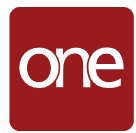 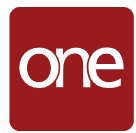 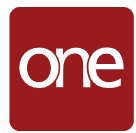 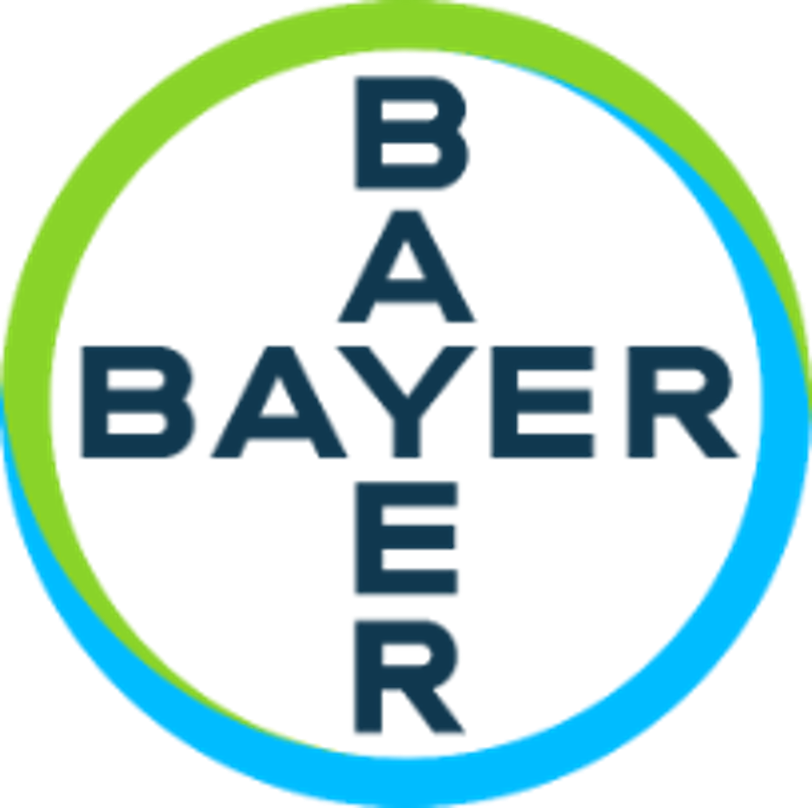 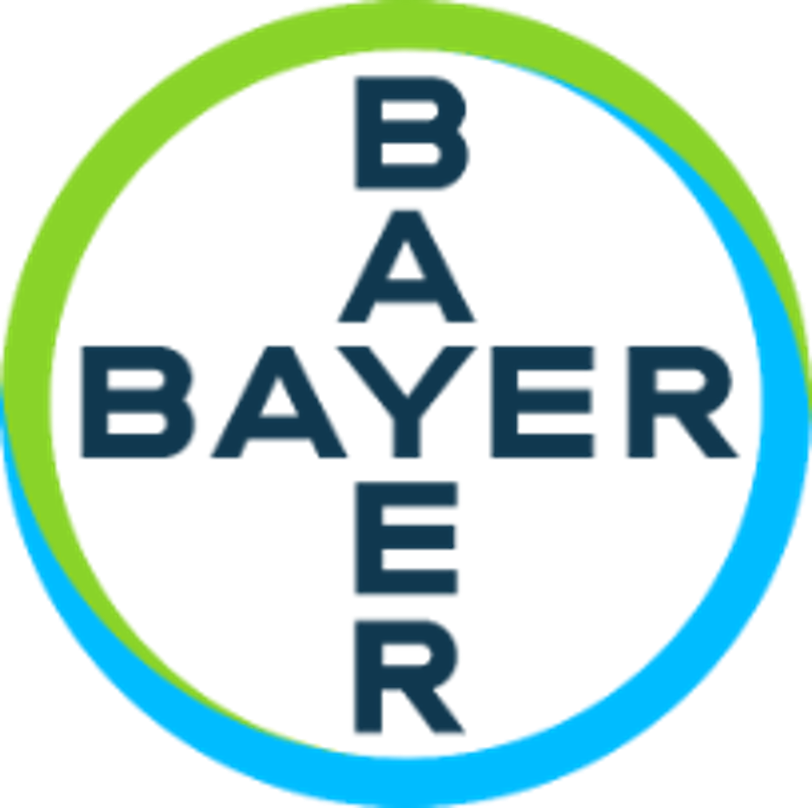 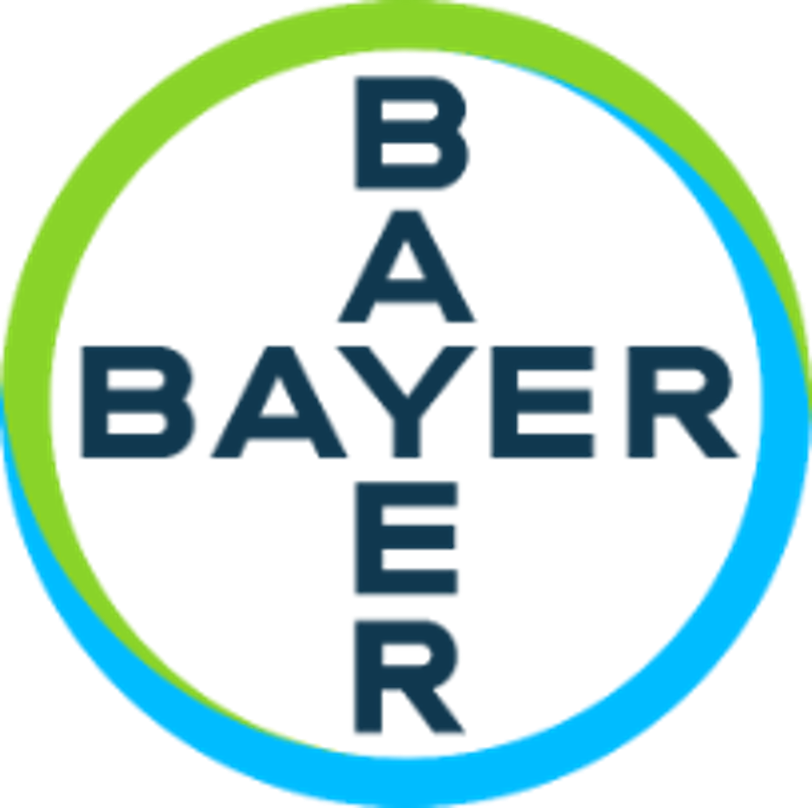 AGENDA
EXECUTIVE SUMMARY 
PARTNER COMMUNICATION AND CONNECTIONS
DIGITAL SUPPLY CHAIN – ONE NETWORK 
PARTNER BENEFITS & PARTNER DASHBOARD
TO BE PROCESS AND FEATURES
PARTNER ONBOARDING TO ONE NETWORK
CURRENT ACTIONS
HIGH LEVEL TIMELINE & MILESTONES 
CONTACTS US
EXECUTIVE SUMMARY - Scope & Goals
RMS - Different Maturities in terms of communication & connections
Raw Material Supplier
Currently, some Bayer suppliers are sending copies of the shipping documents to a common mailbox
Additional request: being onboarded onto One Network and increase visibility by sharing 1st leg details
Currently, some Bayer Suppliers don’t share any information on 1st, 2nd leg or domestic transports
New request: to be onboarded onto One Network to increase Upstream visibility
Suppliers may be on Ariba (Different Process) – no overlap with Ariba project

For our raw material suppliers, onboarding onto the One Network platform will allow the network to increase visibility on 1st & 2nd leg, as well as reducing manual workload and be part of the One Network community
LSP - Different Maturities in terms of communication & connections
Logistic Service Provider
Currently sharing details via EDI-API onto Bayer's TMS
One Network won’t replace this process
Optional possibility to use One Network platform due to all value added
Currently on Bayer's TMS without EDI. Manual process involved
Additional request to be onboarded onto One Network and provide visibility on 3rd leg and intercompany movements and in some cases, distribution
Currently not but expected to be on Bayer's TMS. (Work-in Progress)
If EDI being established, same as 1st scenario, if no EDI, 2nd scenario should apply
Not on Bayer's TMS
Logistic service provider to be onboarded onto One Network to provide shipment visibility
Onboarding onto One Networks Platform will bring value to both Bayer and LSP
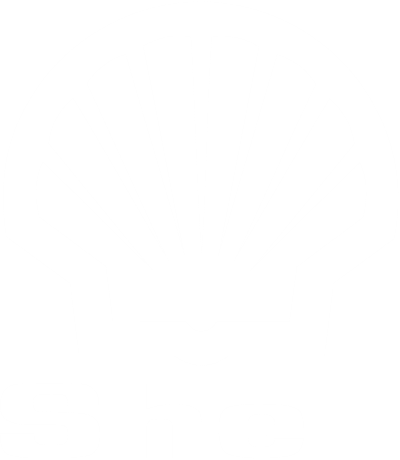 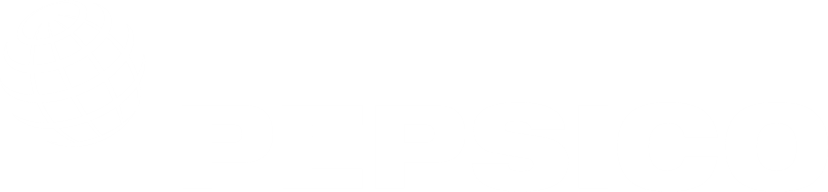 150K+
Organizations
49K+
Suppliers
20K+
Carriers
Organizations connected to the network
Over 49,000 active suppliers
Transacting on the Global Logistics Gateway
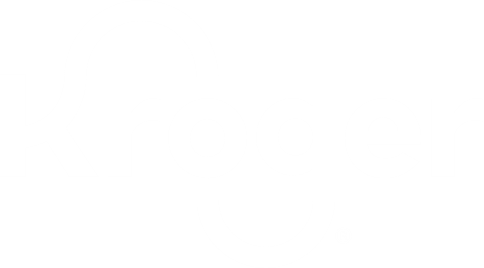 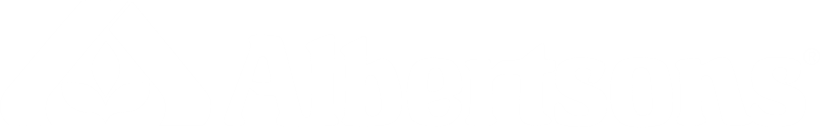 5.6
Million
>$1
Trillion
>300
Apps
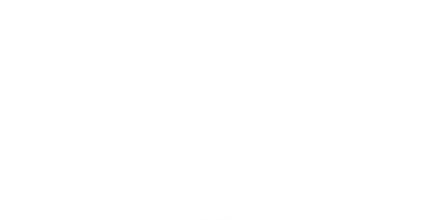 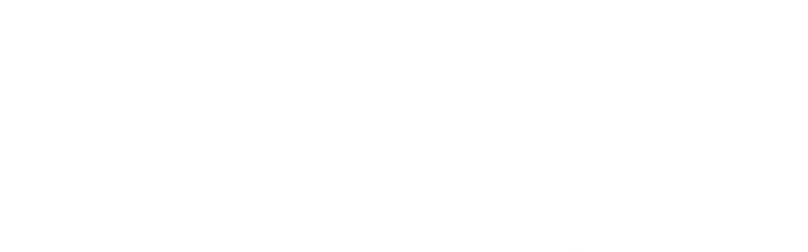 Transactions handled per day
Over 1 trillion dollars in transaction value
Fully Integrated supply chain apps. All build not purchased
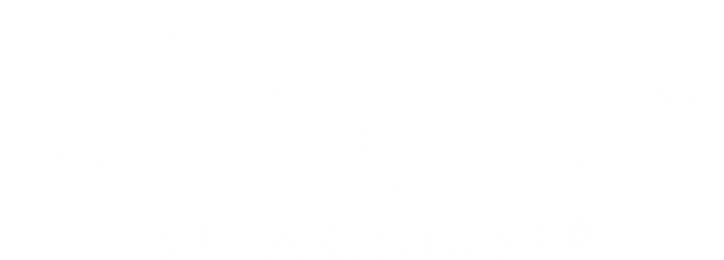 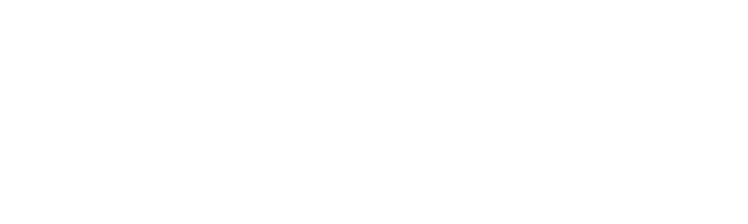 54
Countries
14
Patents
Spanning 6 of 7 continents
Supply chain product patents
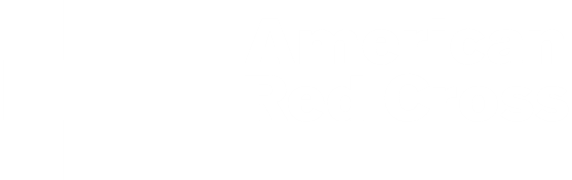 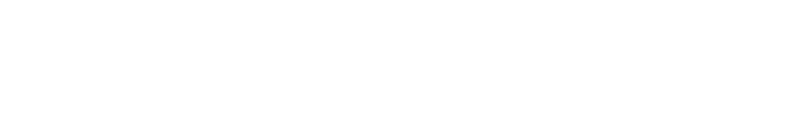 One Network- Digital Supply Chain Network and Control Tower Services
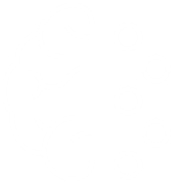 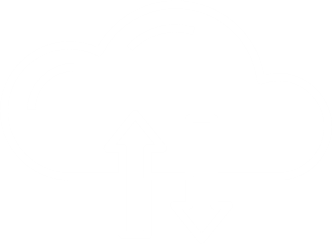 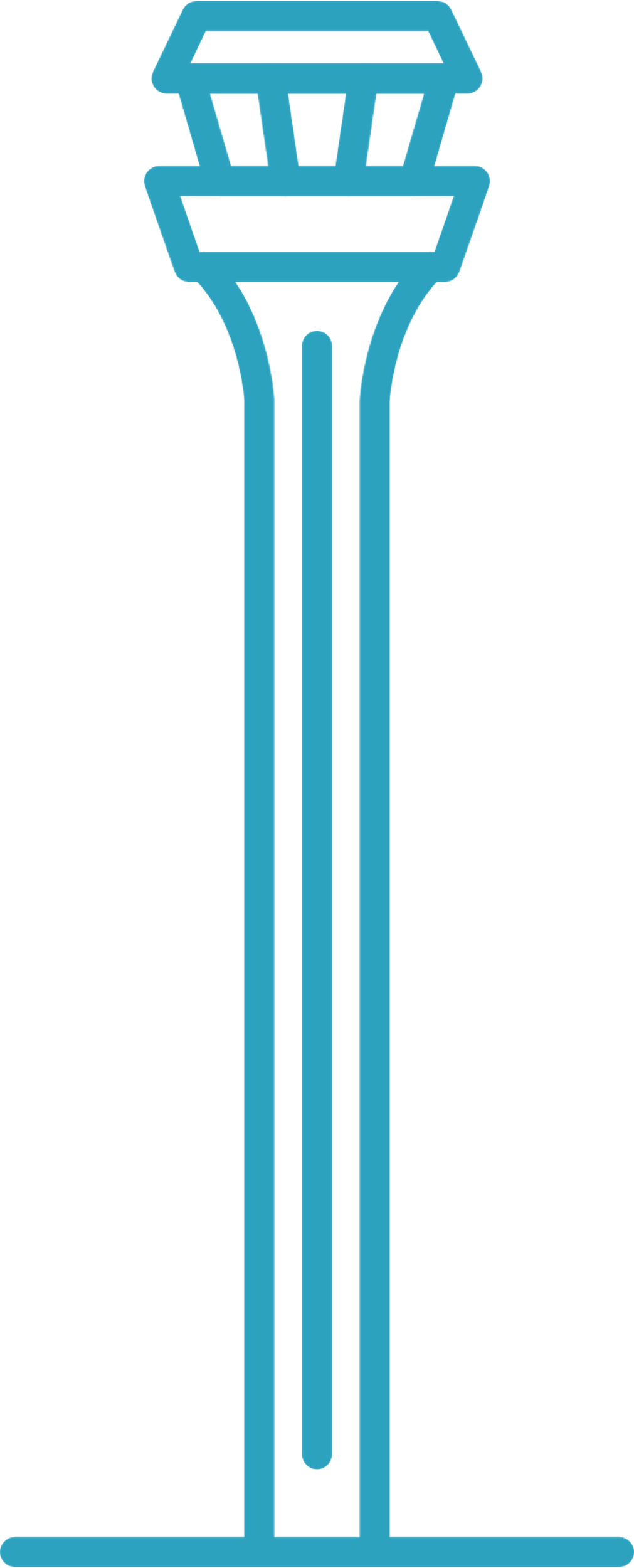 DYNAMIC PROCESSORCHESTRATION
A single, real-time platform for integrating planning and execution by orchestrating supply chain processes across partners and disparate systems. 
End-to-End visibility across partners
Improved exception mgmt. by 90%
Reduced lead-time variability and improved agility 
Eliminate all non- physical lead times 
Single version of the truth across partners 
Value for all participants
4
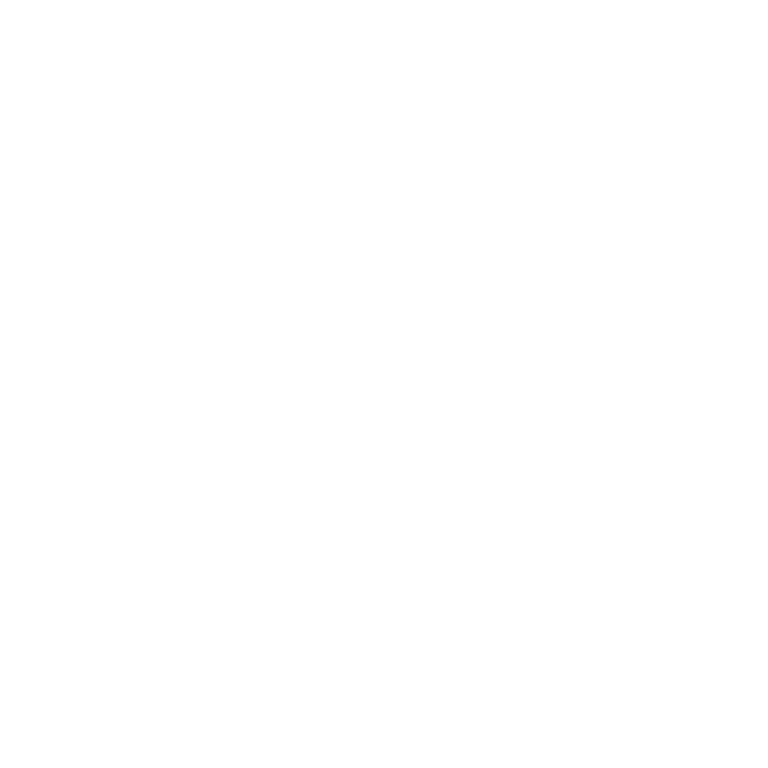 SEMI-AUTONOMOUS – 
AI, AND PRESCRIPTIVE RESOLUTIONS
3
Integrated Data Model
DIGITIZATION, VISIBILITY, PROPAGATION
2
TRANSACTION AND MASTER DATA FUSION
1
DIGITAL SUPPLY CHAIN NETWORK
is a 3-Way System
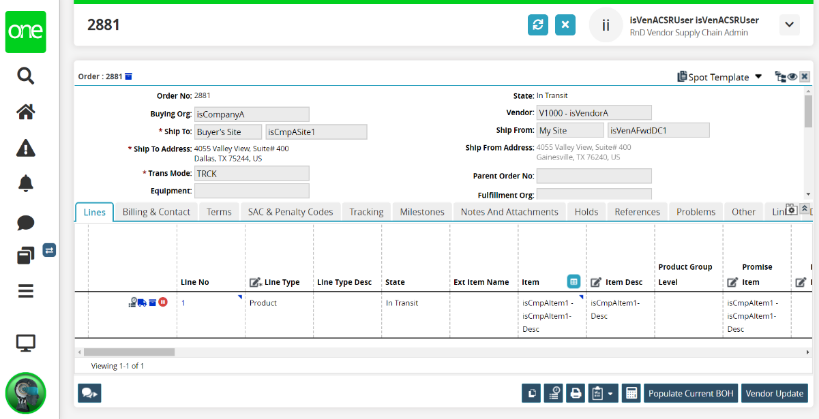 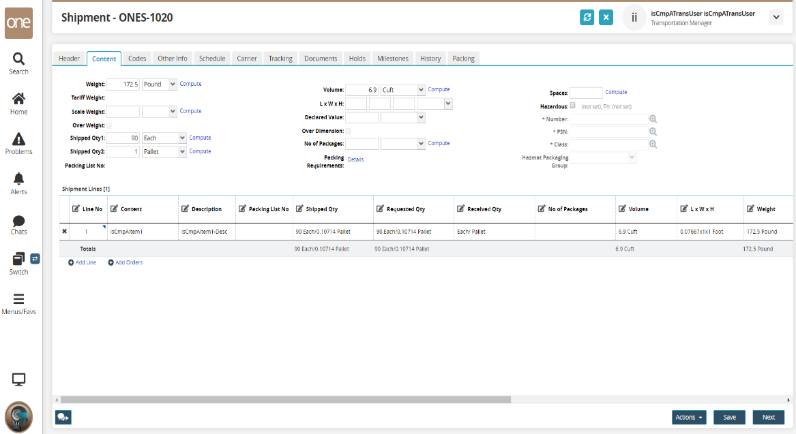 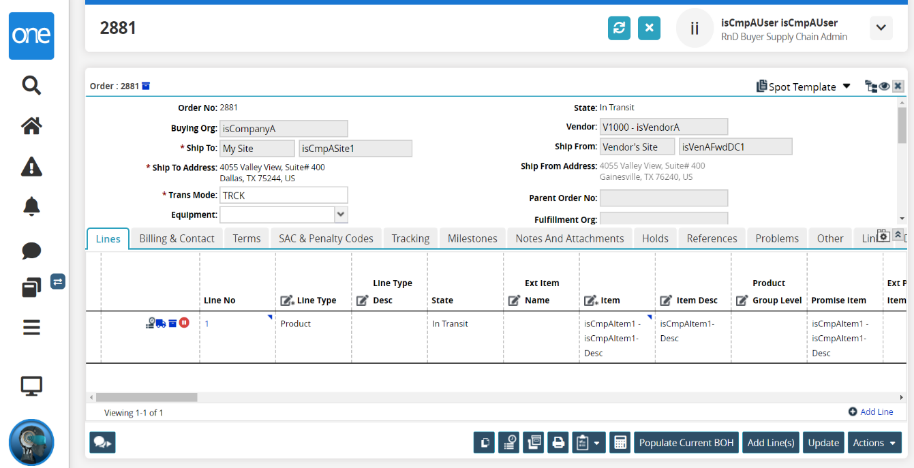 Shared View
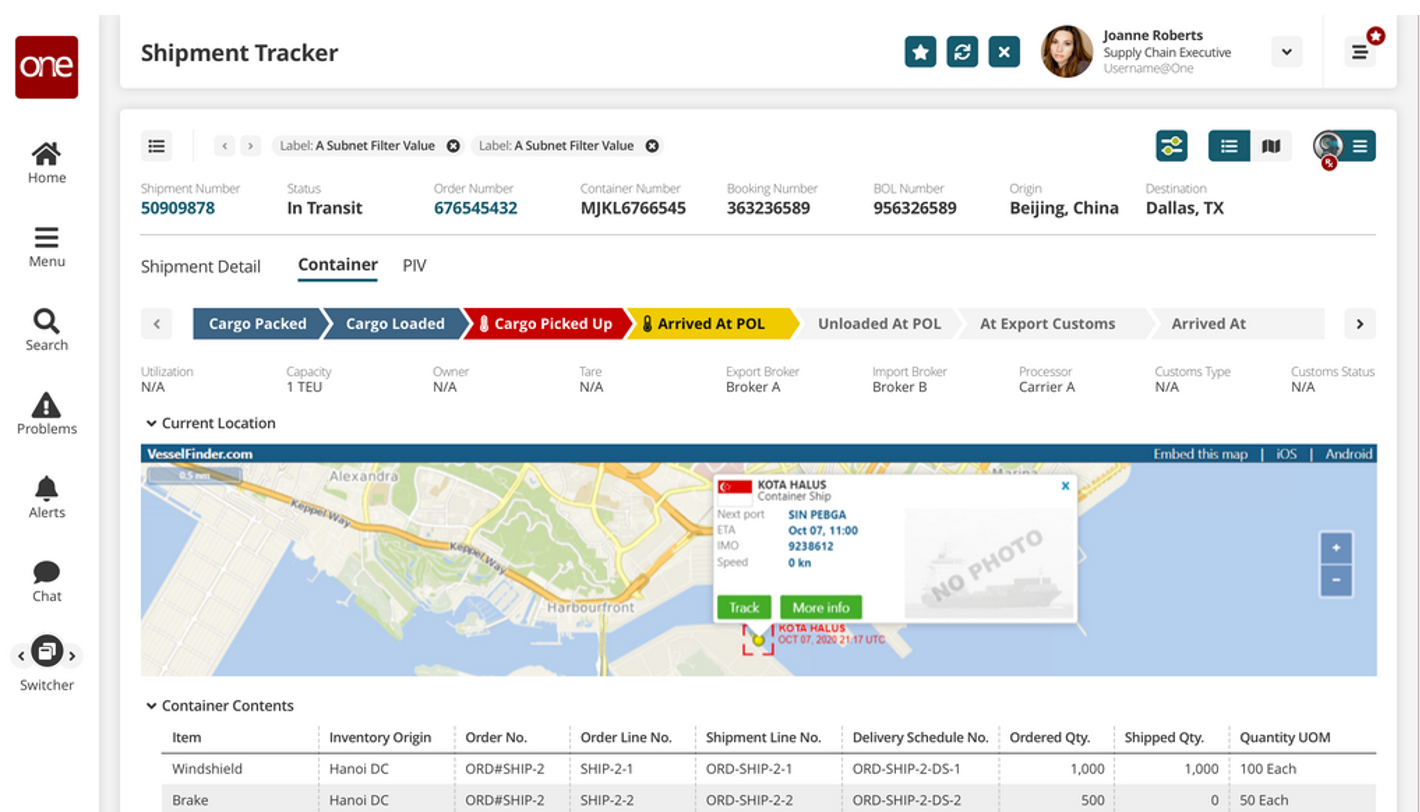 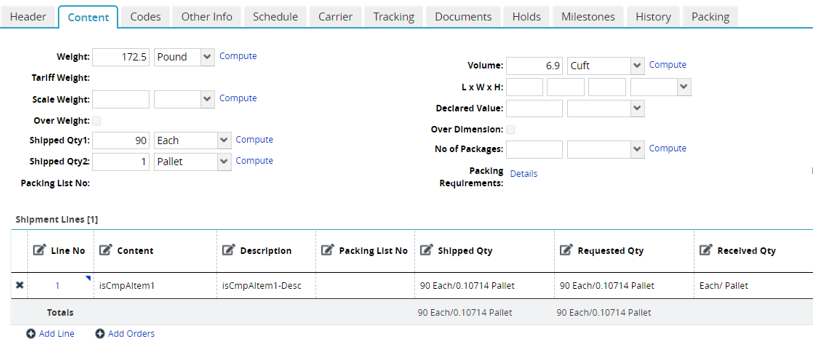 Projected Inventory View
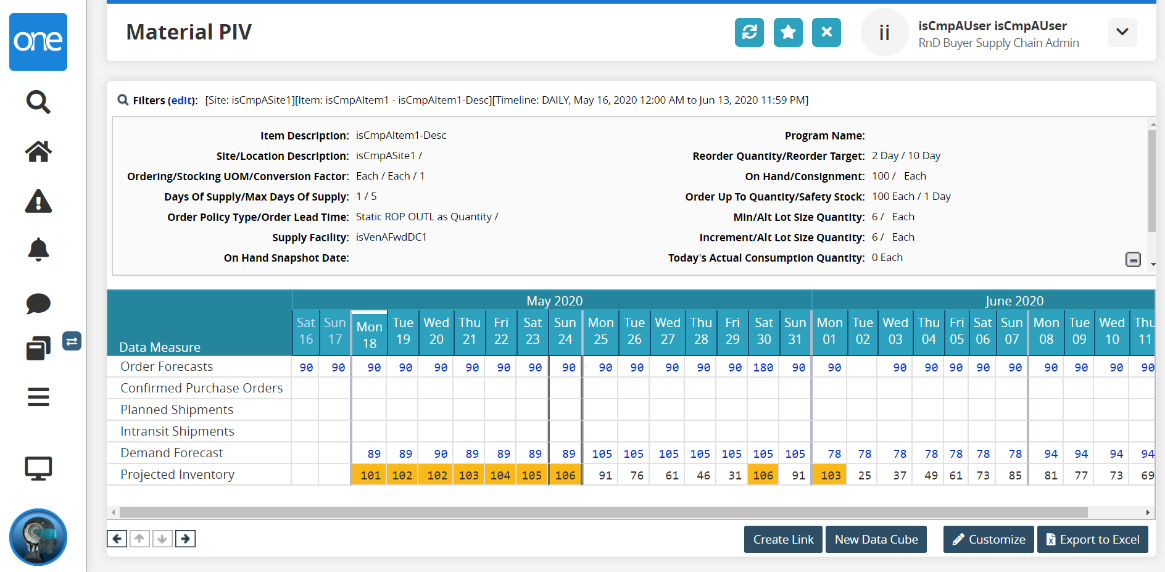 Order View from Bayer
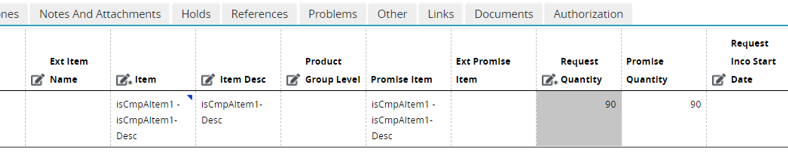 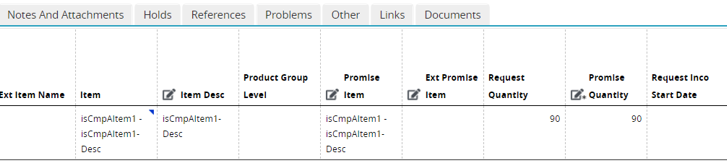 Order View from RMS
Shipment View from LSP
A “shared system” considerably reduces problem identification and resolution cycles and eliminates numerous manual and repetitive activities.
All Partners Benefit
All Partners Benefit Cont'd
Partner Dashboards
Partner dashboards are the landing page for LSP and RMS upon logging in to One Network. 
Bayer will provide specific dashboards to help partners have access to important, real-time information, enabling visibility, actionability, and performance analytics to partners.
LSP Dashboards:
Alert Summary
Problem Summary
Shipment Metrics
Shipment Summary
Scorecards
Integration Summary
Reporting Analytics

RMS Dashboards:
Alert Summary
Order Metrics
Order Summary
Shipment Summary
Scorecards
Reporting Analytics
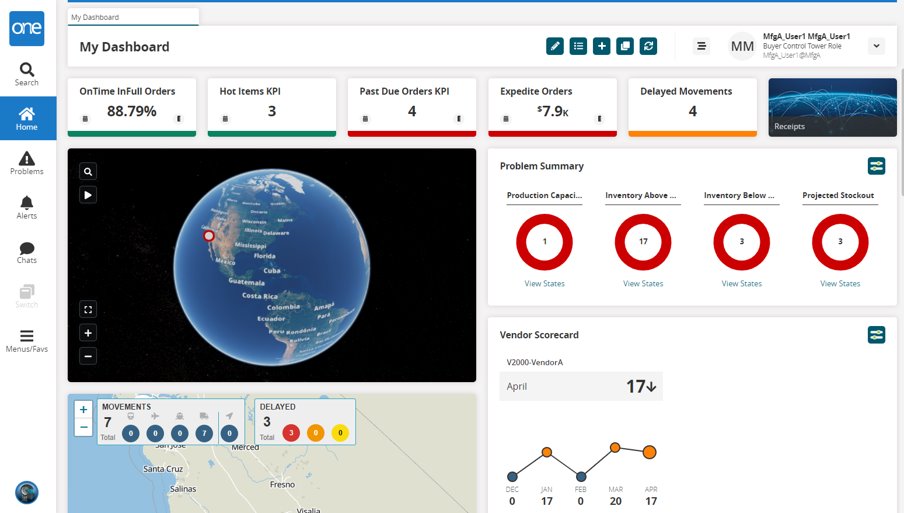 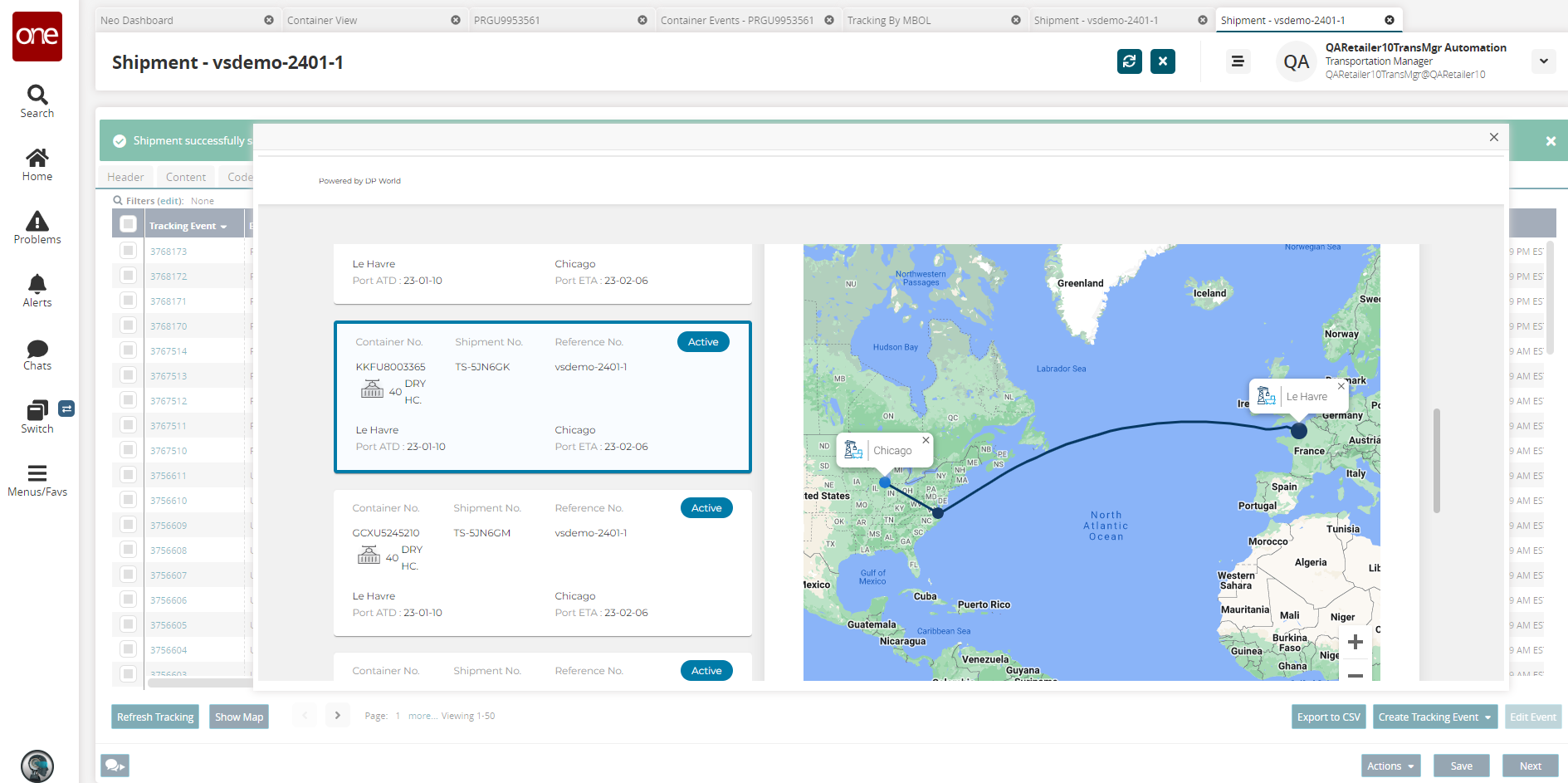 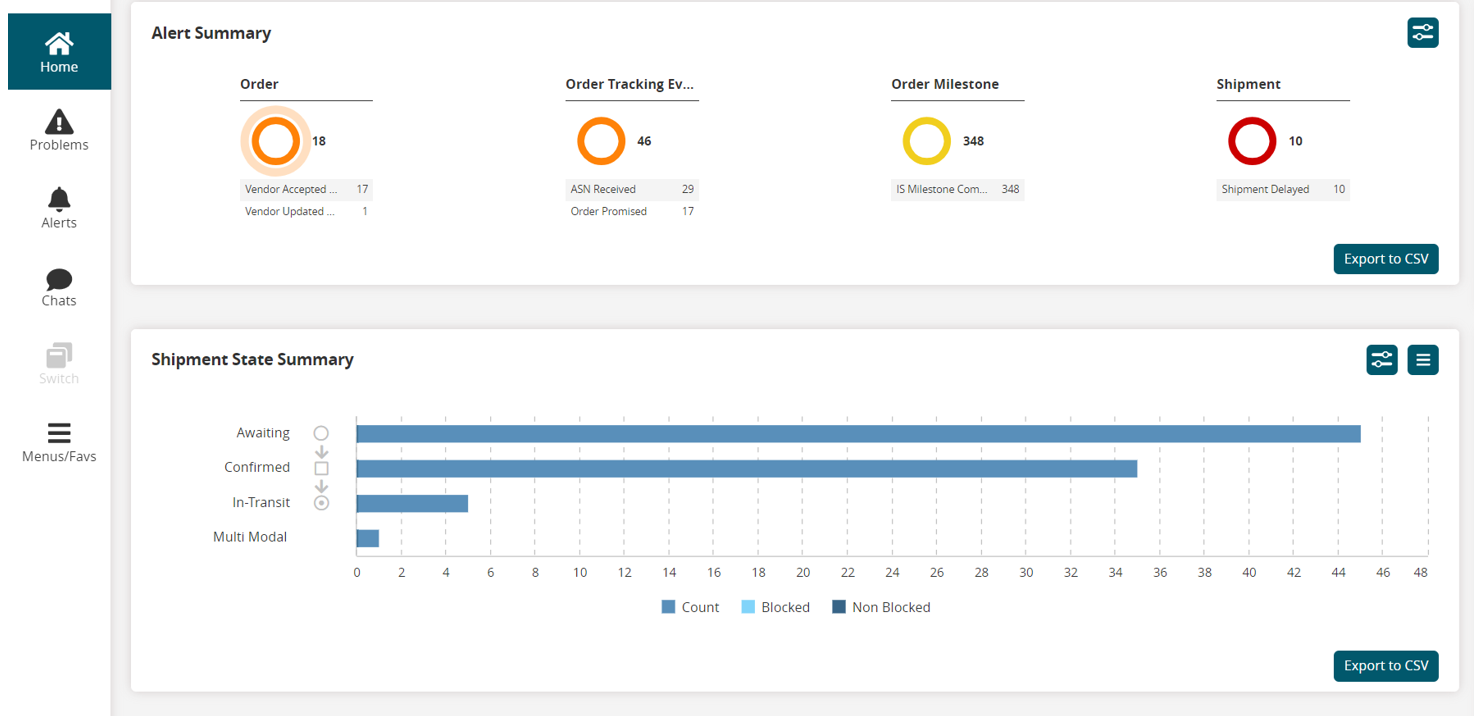 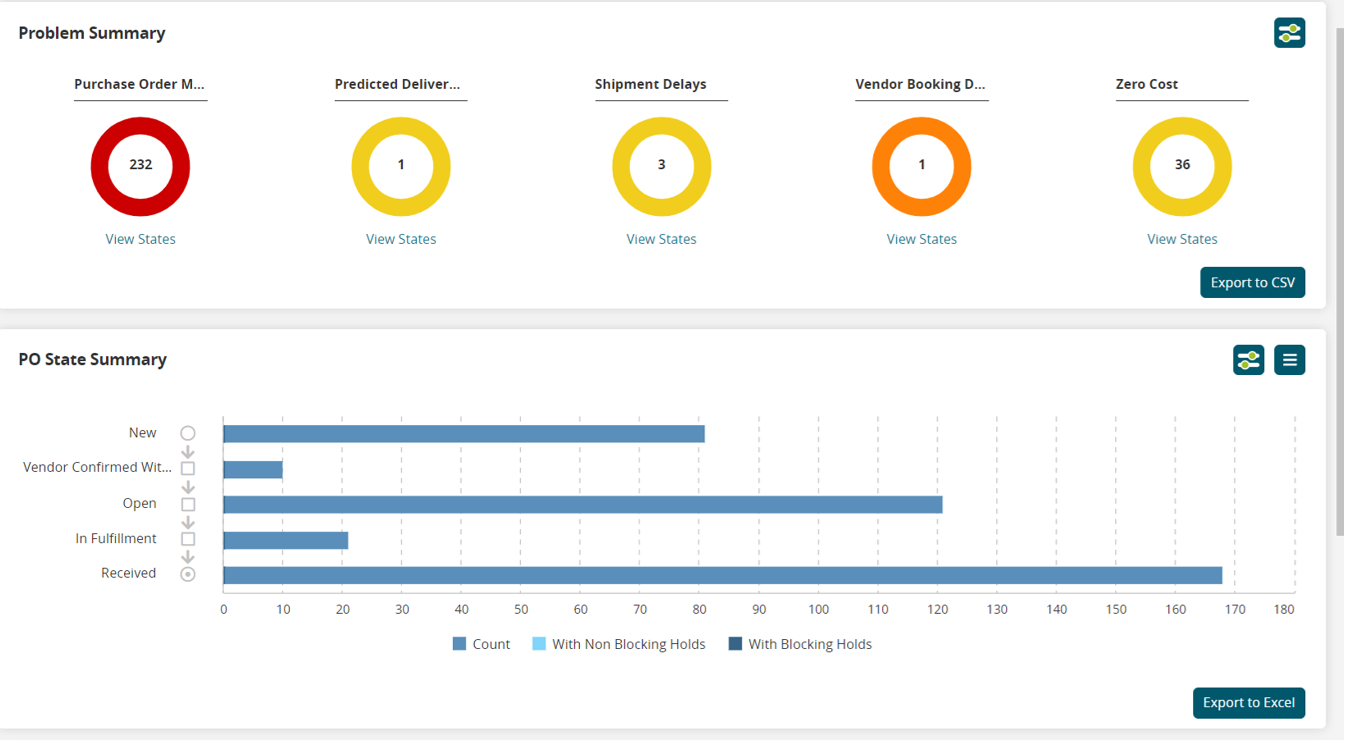 TO-BE PROCESS & FEATURES
Shared standardized milestone process for SVoT reporting, alerting and collaborations (via ONE UI)
1
Shipment planning performed with pre-generated transaction reference for execution accuracy (via ONE UI or Integration)
2
Share Booking Details confirming Booking No, BOL, Port of Loading, Port of Discharge (via ONE UI or Integration), used to generate shipment legs
3
Provide Status Updates & Documentation for key shipping events like shipment readiness, pickup and hand-over/delivery confirmation (via ONE UI or Integration)
4
Exception generation, problem resolution and alerts based on real-time network updates (via ONE UI)
5
TO-BE PROCESS & FEATURES
Supplier / LSP
1
2
3
4
5
SVoT Alerts, Problems & ETAs
Pack & Ship
Status Updates
Shipment Planning
Shipment Booking
Confirmed Receipt
A
B
C
C
Bayer
Milestone Process
Booking Info
Tracking Events
Order Creation
Shipment Creation
Generate Legs
*Confirm Containers
ETA Calculation
Order Receipt
SAP
ONE
Partner Systems
EDI300; IFTMIN
ONE CSV or UI
EDI301; IFTMBC
ONE CSV or UI
EDI315;IFTSTA
ONE CSV or UI
A
B
C
Partner Onboarding to One Network
Dedicated Partner Resource: https://bayer.onenetwork.com/
How to Register Webinar
How to Integrate Webinar
Partner Training:
Instructor-Led Training Sessions
Quick Training Guides
Quick Training Videos
Frequently Asked Questions (FAQ) Guide
Project Announcements
Access to Support
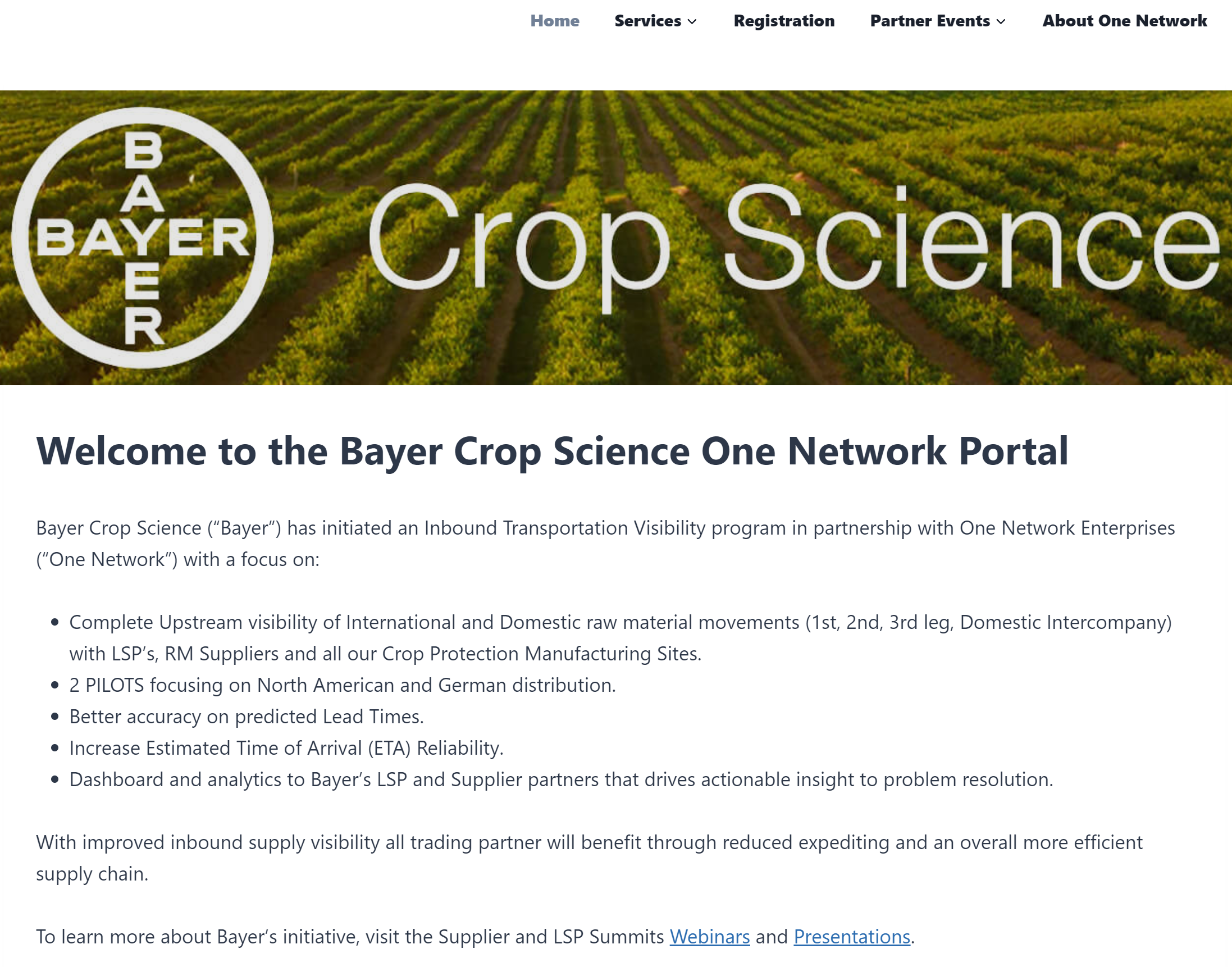 CURRENT ACTIONS
WHAT’S NEXT?

Complete Intake Form by Submitting to the Form on the Partner Onboarding Portal (POP) SiteRMS Supplier: https://bayer.onenetwork.com/supplier-integration/ LSP Partner: https://bayer.onenetwork.com/carrier-integration/

For Integrating Partners – Review the ONE Network Integration Agreement 

Partner onboarding Webinar/Registration

Partner Training
Q&A for Business Process Changes
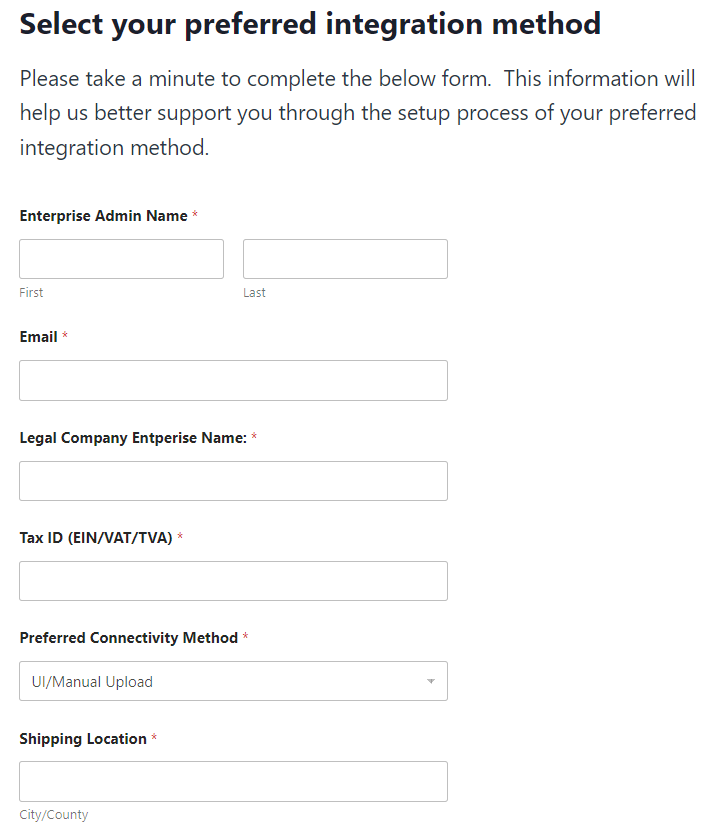 High-level Timeline and Milestone
GO-Live
CONTACTS US
For Any queries, please contact us :
Partner_Onboarding@onenetwork.com

Oliver.nagy@bayer.com

German.gies@bayer.com
Questions & Answers
Thank You